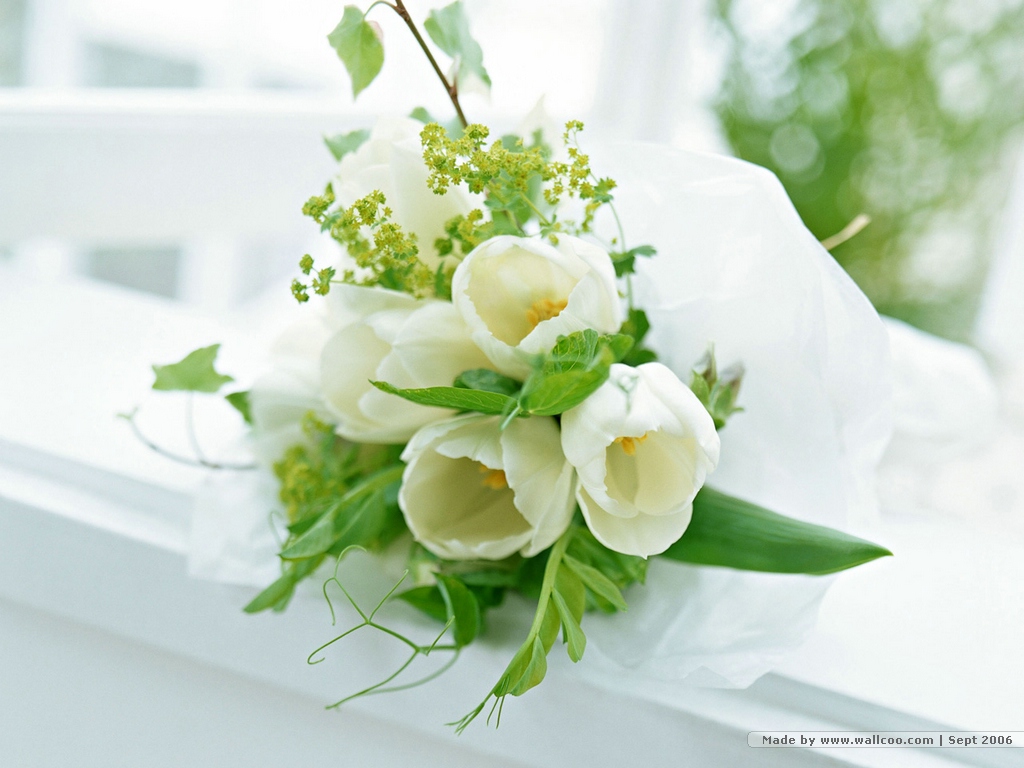 NhiÖt liÖt chµo mõng
 c¸c thÇy c« gi¸o vÒ dù giê
MÔN: TNXH
Lớp 1
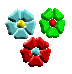 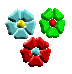 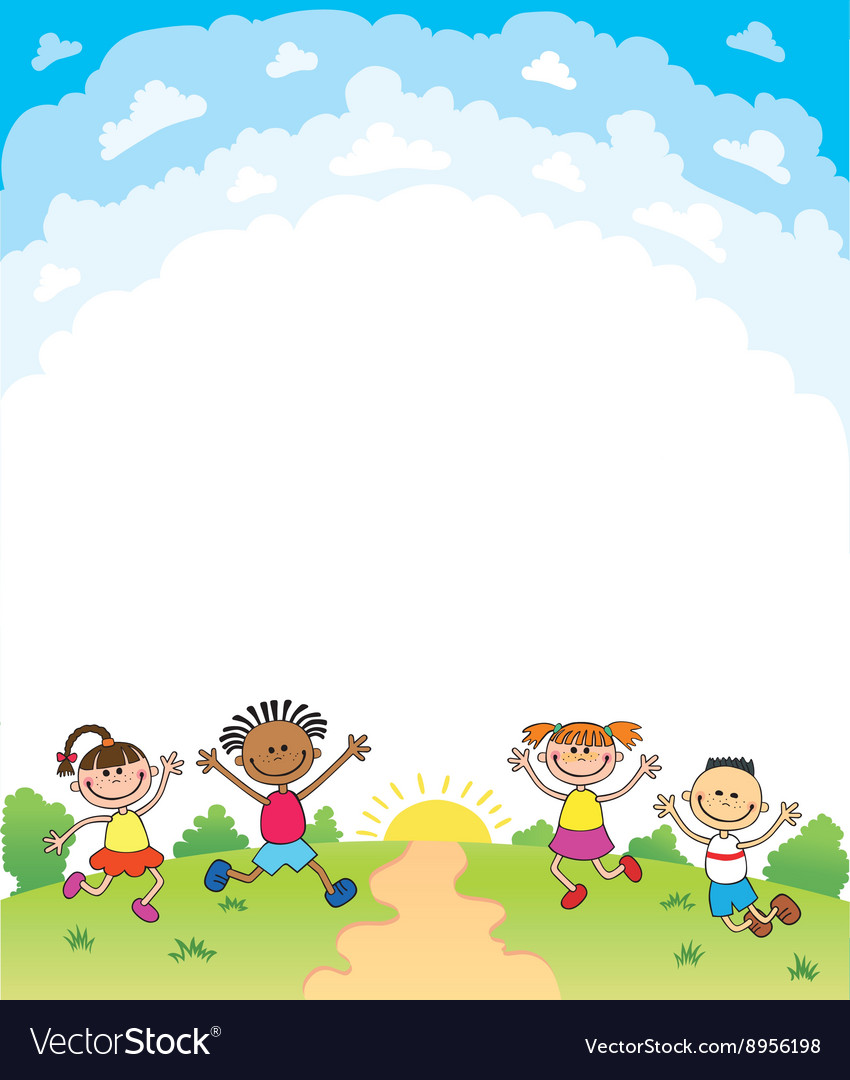 TrườNG tiểu học ái mộ a
BÀI GIẢNG ĐIỆN TỬ
Tự nhiên và xã hội– lớp 1
Bài 15: Các giác quan ( Tiết 1)
HOẠT ĐỘNG 1: Tìm hiểu về các giác quan
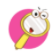 1. Các bạn trong hình có thể nhìn, nghe được gì?
2. Các bạn đó đã nhìn và nghe bằng bộ phận nào của cơ thể?
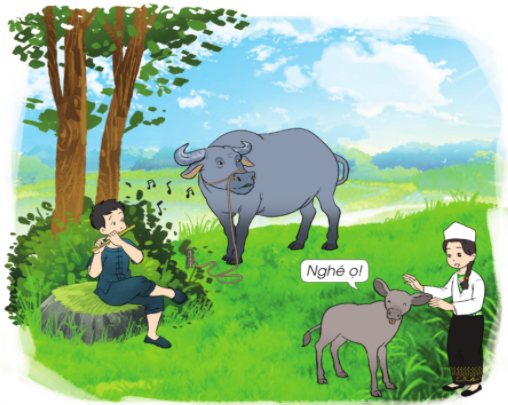 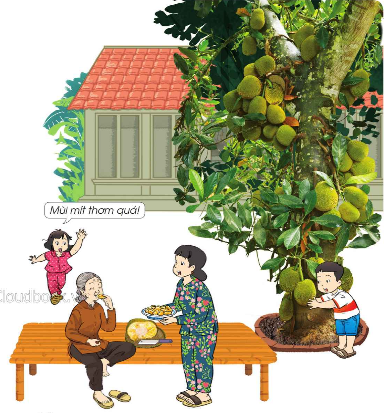 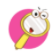 1. Bà, mẹ và các bạn trong hình dưới đây đang làm gì?

2. Những bộ phận nào của cơ thể giúp nhận biết được: vỏ mít xù xì, mùi thơm, vị ngọt của múi mít?
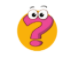 Em nhìn, nghe, ngửi, nếm, sờ các vật xung quanh bằng những bộ phận nào của cơ thể?
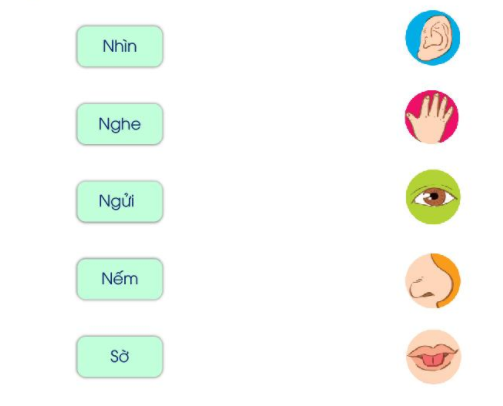 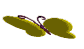 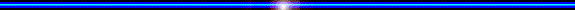 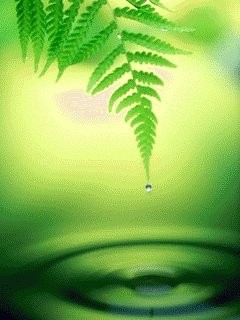 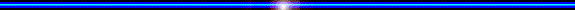 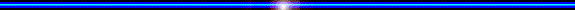 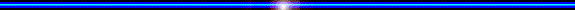 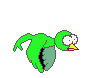 Thư Giãn
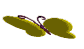 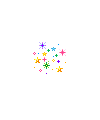 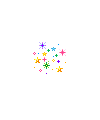 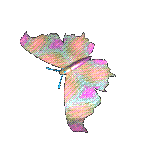 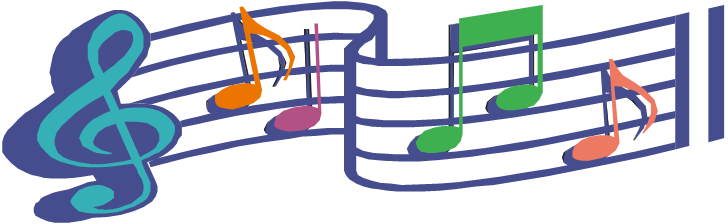 HOẠT ĐỘNG 2: Làm bài tập
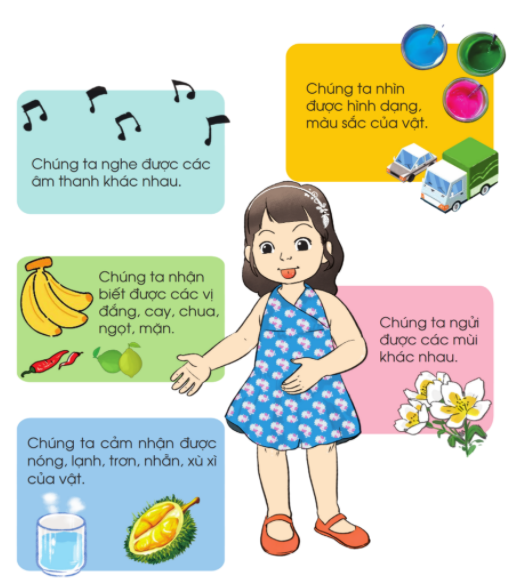 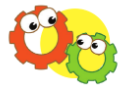 Hãy nói tên các bộ phận của cơ thể phù hợp với những thông tin trong hình dưới đây.
HOẠT ĐỘNG 3: Làm bài tập
Vở BTTNXH trang 62
Câu 1. Quan sát các hình và hoàn thành các câu dưới đây.
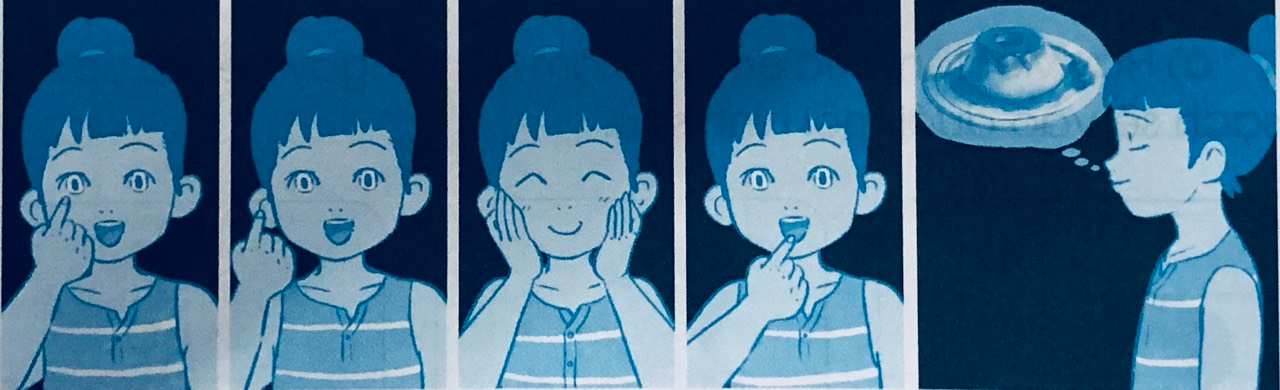 mắt
Em nhìn bằng…………………………
Em nghe bằng…………………………
Em nếm bằng…………………………
Em ngửi bằng…………………………
Em cảm nhận được sự êm dịu, đau đớn, nóng, lạnh bằng ……………………
tai
lưỡi
mũi
da
Câu 2. Tô màu vào hình vừa nhìn thấy chúng vừa nghe được âm thanh của chúng.
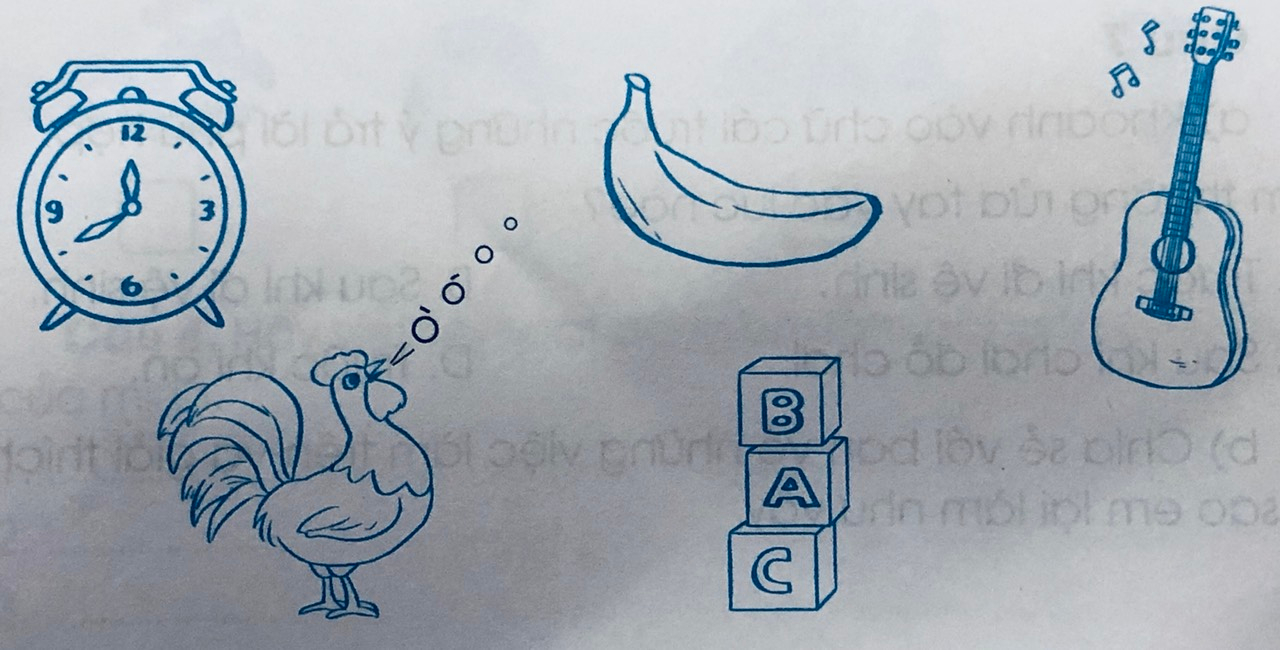 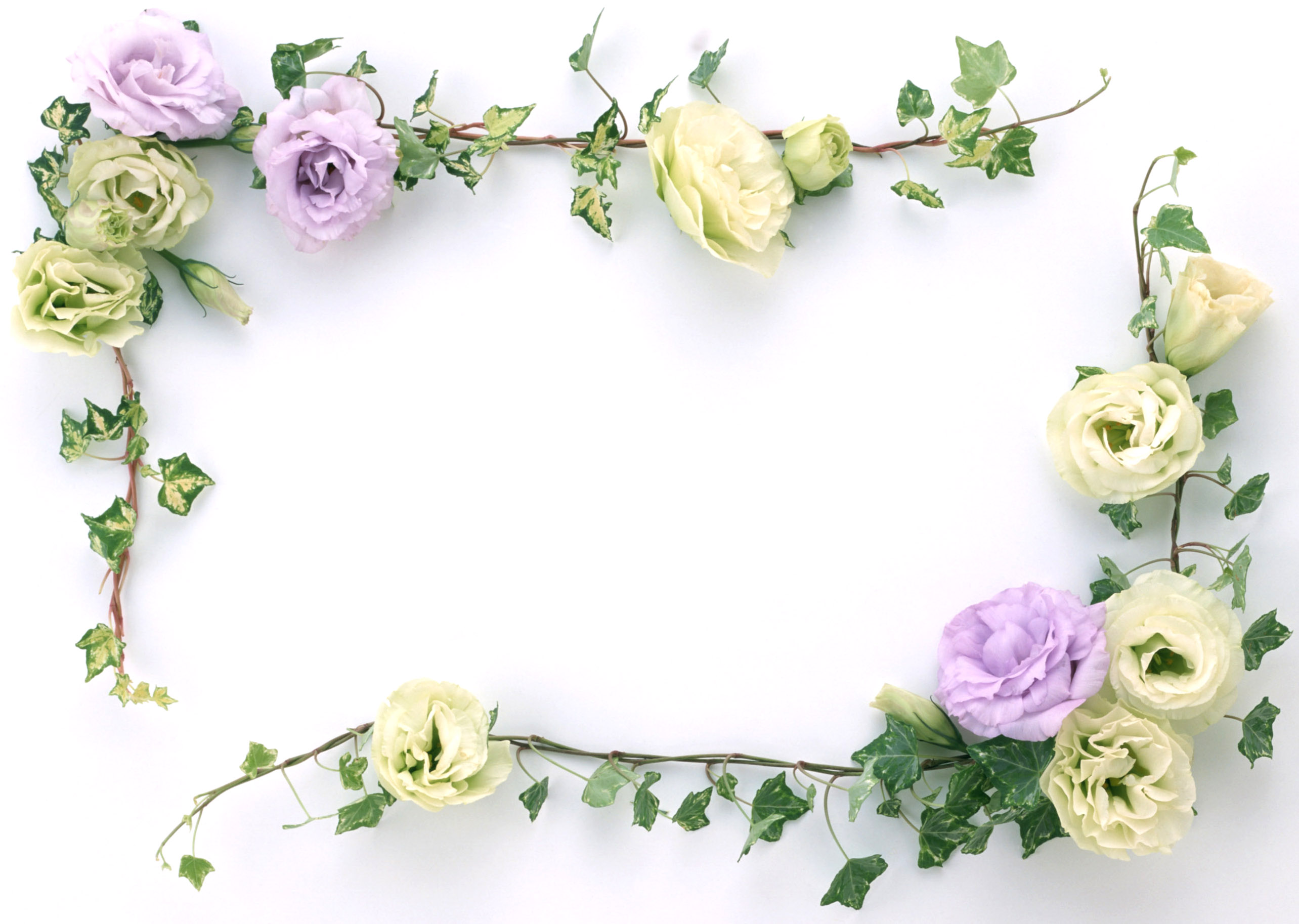 Kính chúc các thầy cô mạnh khoẻ, các em học sinh chăm ngoan, học giỏi